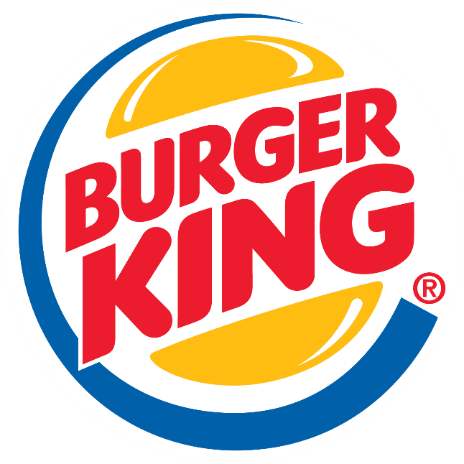 Estero Town Center CPD – Tract B, Phase 2Commercial Planned Development (CPD) AmendmentOctober 23, 2019 Design review board
Project Team
BravoFlorida, LLC – Applicant
Daniel B. Fitzpatrick, CEO 
Jennifer Tyler, Vice President of Real Estate & Development
Robin Kendall, Director of Engineering & Design
Aerial Location Map
Aerial of subject property
Aerial Photograph
Approved CPD Master Concept Plan
SUBJECT PARCEL
Project Information
Existing Zoning: Estero Town Center CPD
Project Acreage: 1.4+/- acres (Tract B, Phase 2)
Requests:
1. Cross Section – Add cross-section C-1 to the design standards approved as part of zoning resolution 03-032.
2. Parking – Relief from LDC section, 34 – 2020, required parking spaces, which requires parking spaces at a ratio of 13 spaces 1000 square feet of floor area for fast food restaurants, to permit on-site parking at a ratio of 10 spaces per 1000 square feet for fast food restaurants.
3. Drive-Thru Stacking – Relief from LDC section 34 – 2021, drive-thru stacking requirements, which requires restaurants to provide stacking to accommodate 10 cars per service lane with a minimum of 5 spaces preceding the menu board, to permit the drive-thru restaurant to provide a total of 7 spaces preceding the menu board for the double – drive – thru and a total of 15 spaces in the two service lanes.
Cross sections c & c-1
Approved Z-03-032
Proposed
Site plan
Proposed Site Plan (Tract B, Phase 2)
Example of landscape plan
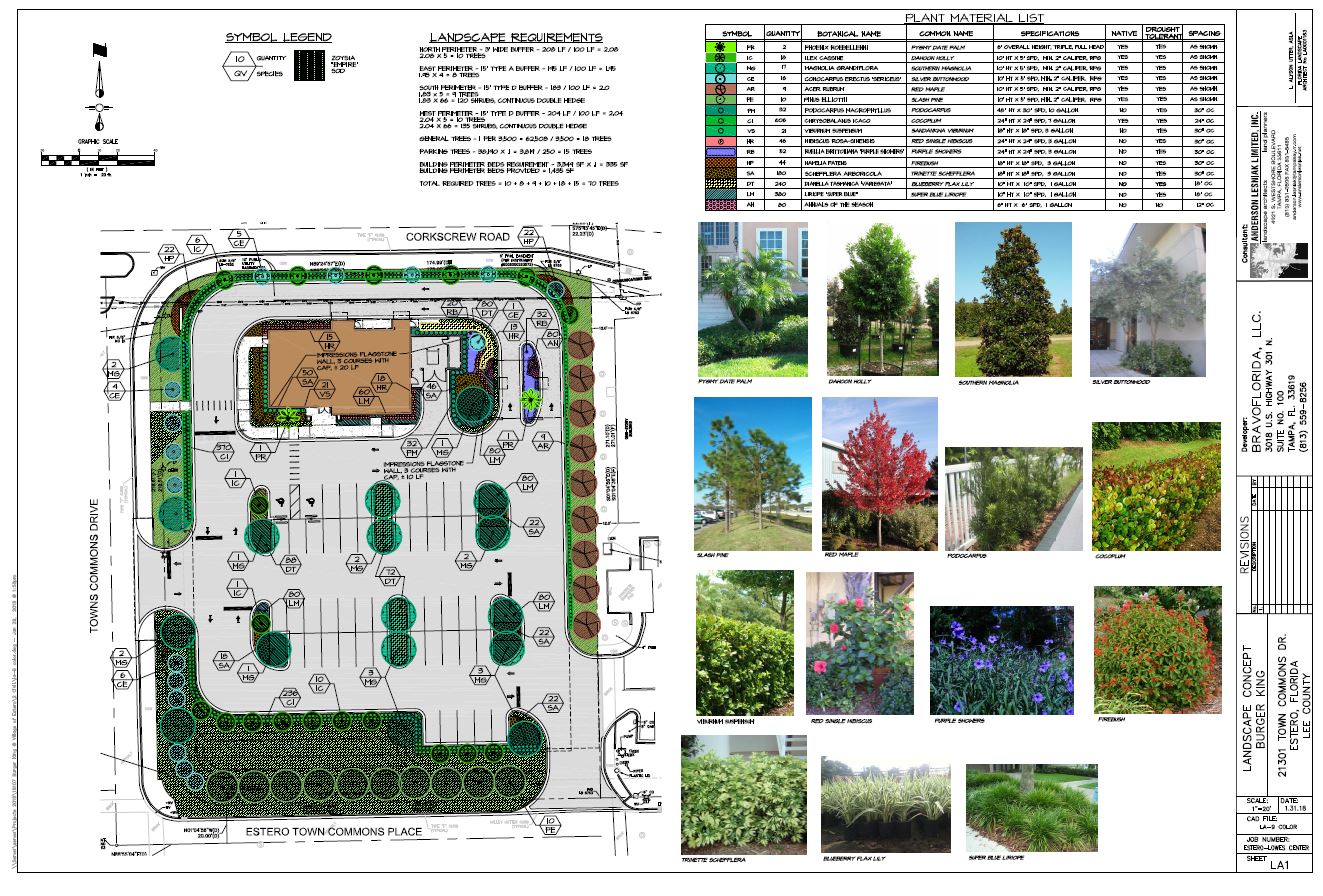 Examples of landscaping
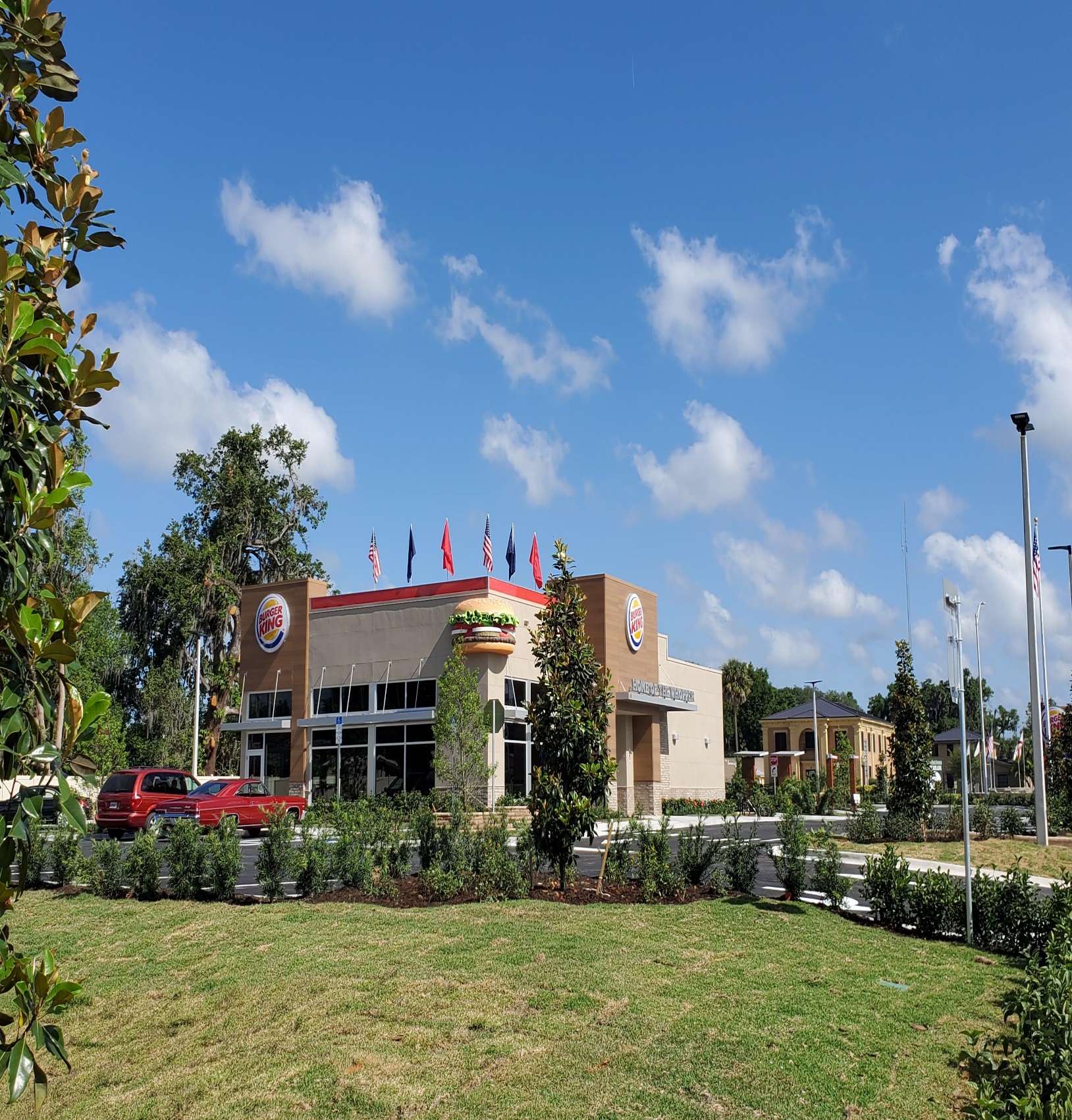 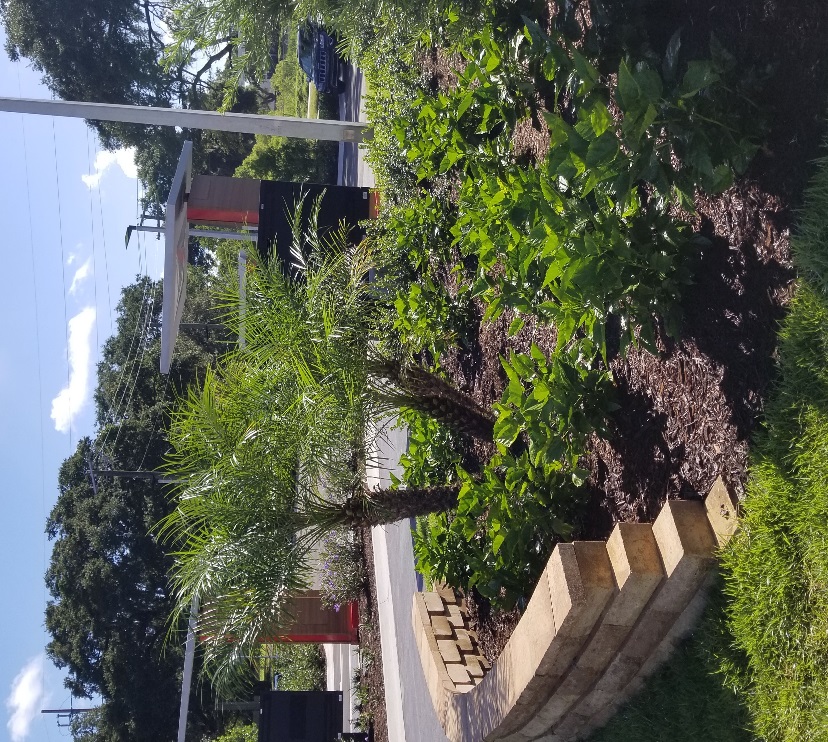 Examples of landscaping
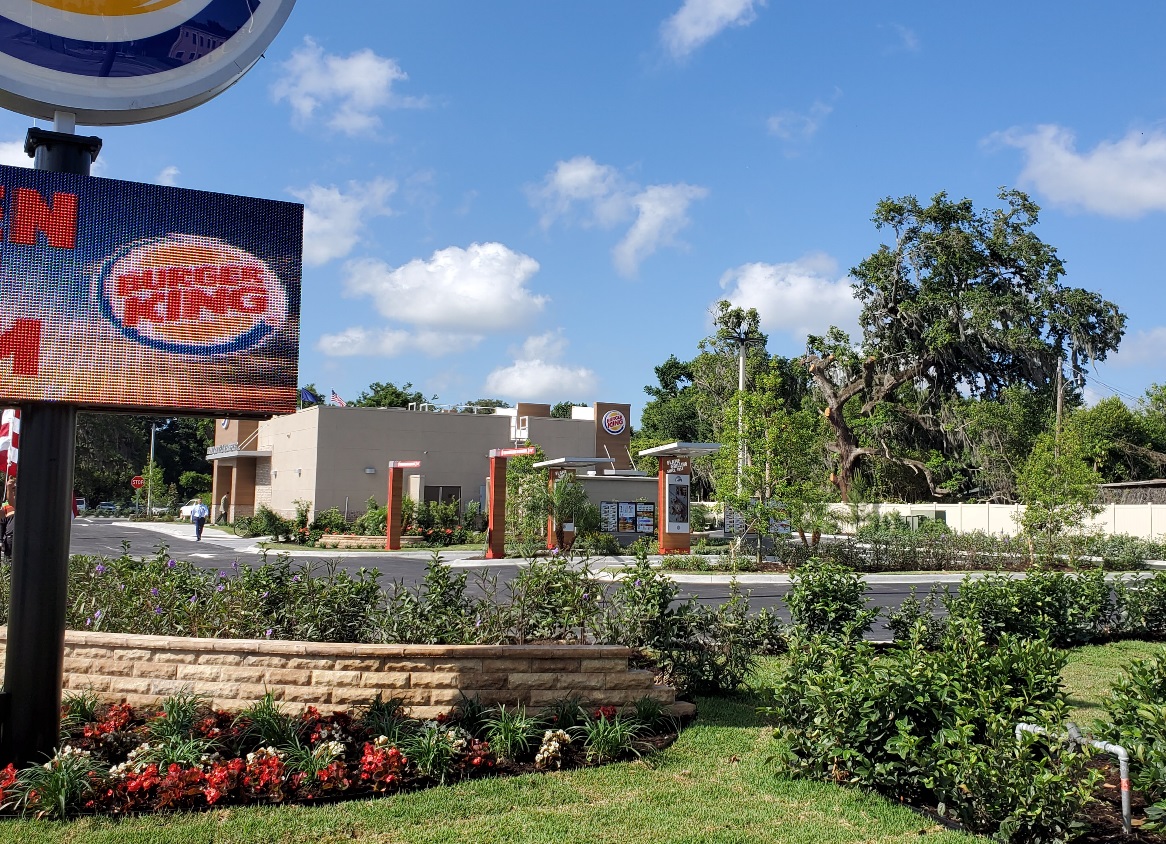 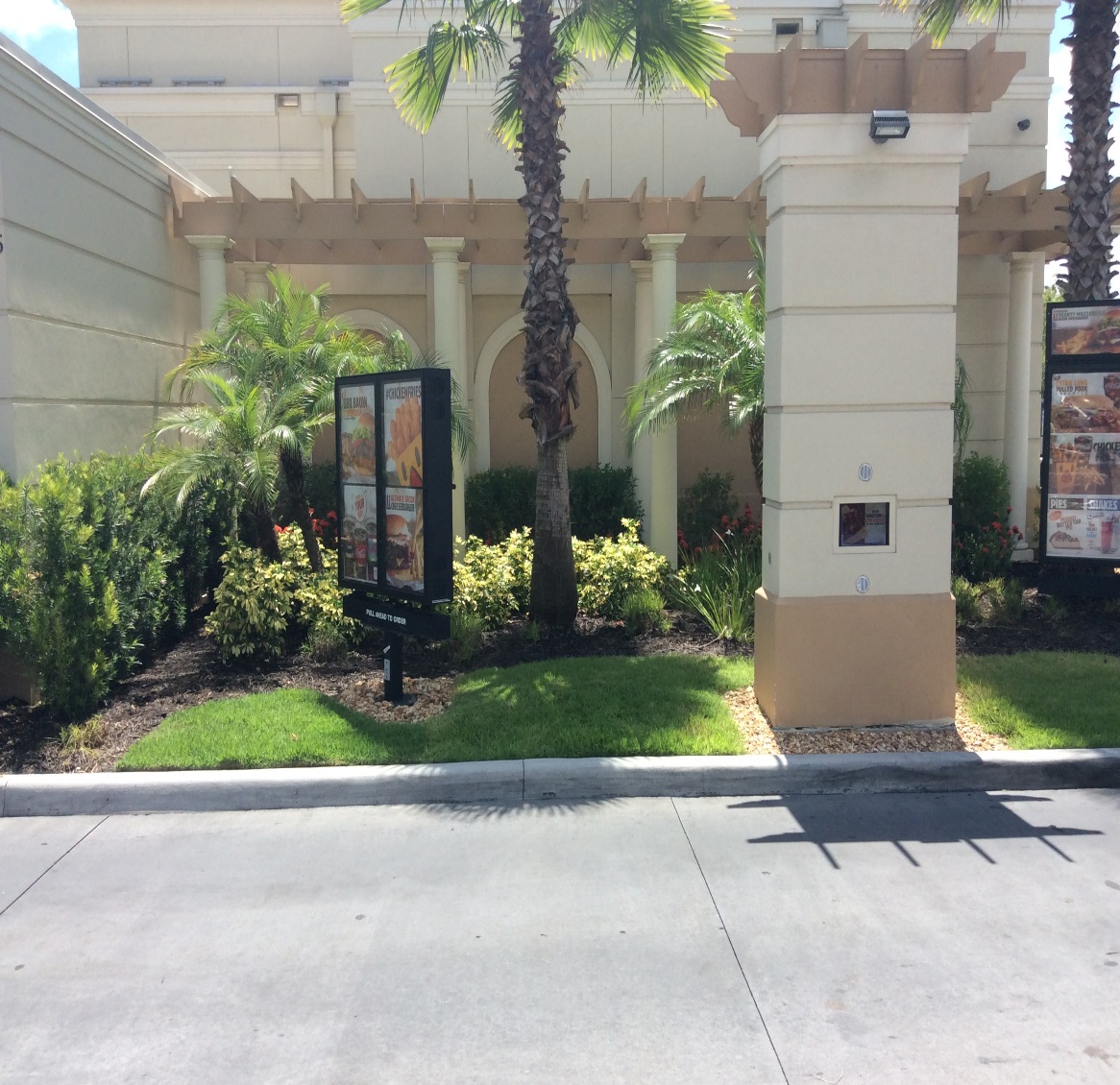 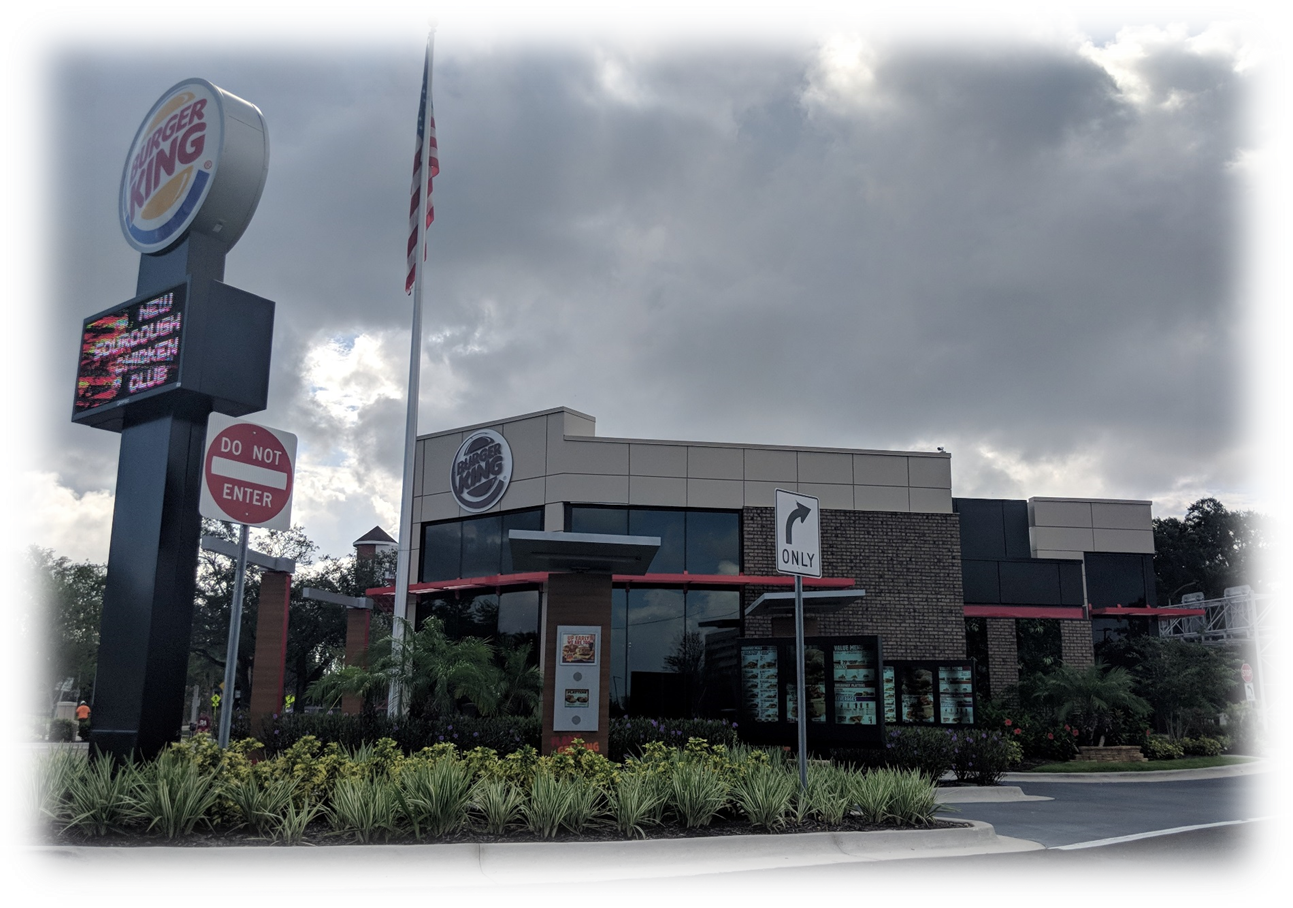 Typical Burger King Restaurant
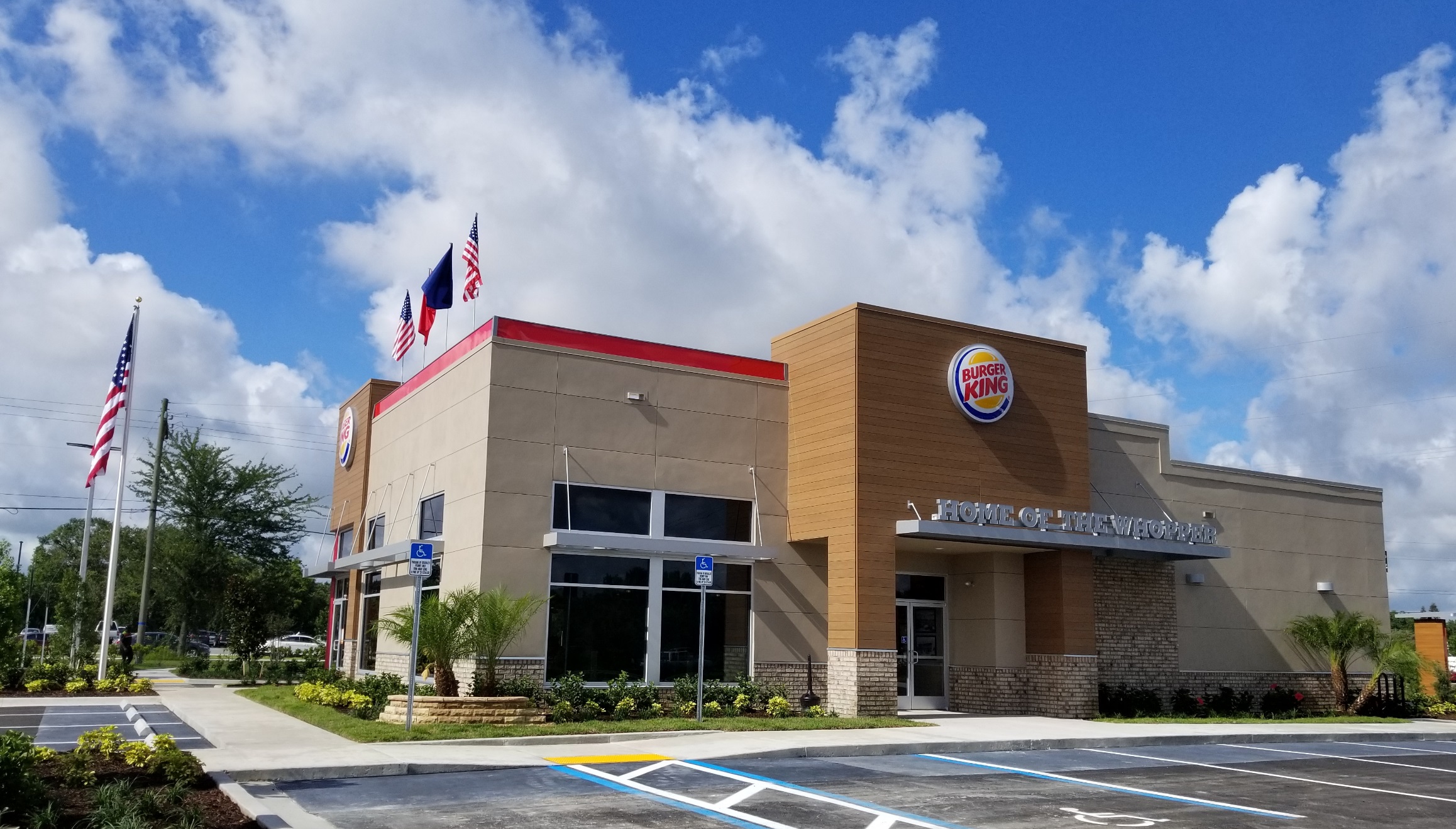 Proposed Elevations
Proposed Elevations
Proposed Elevations
Lowes and Burger King elevations
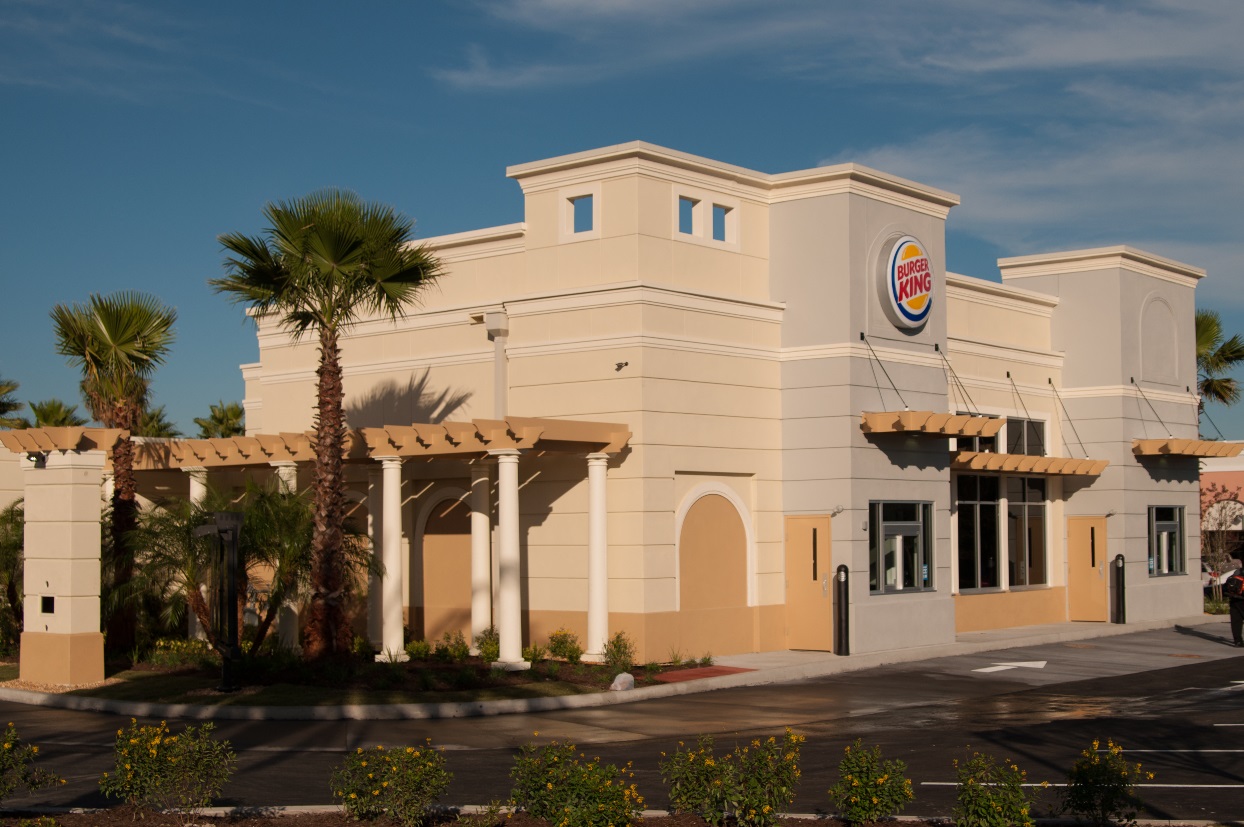 Temple Terrace
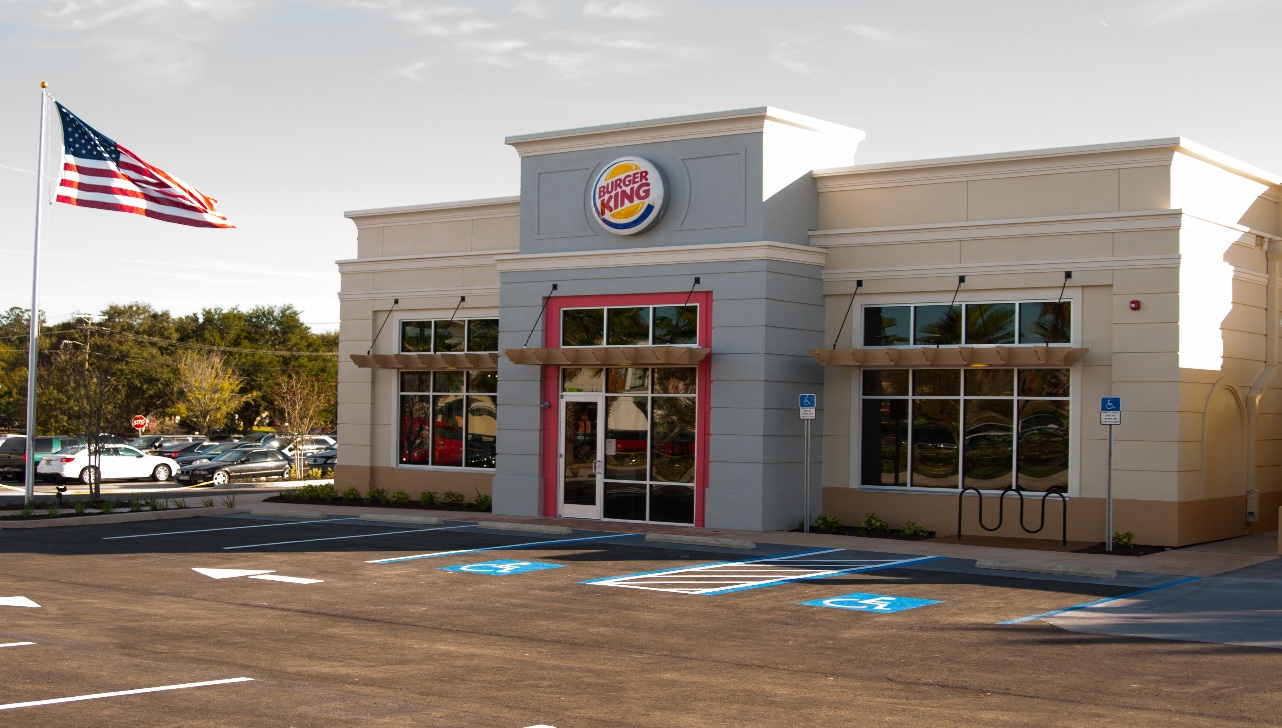 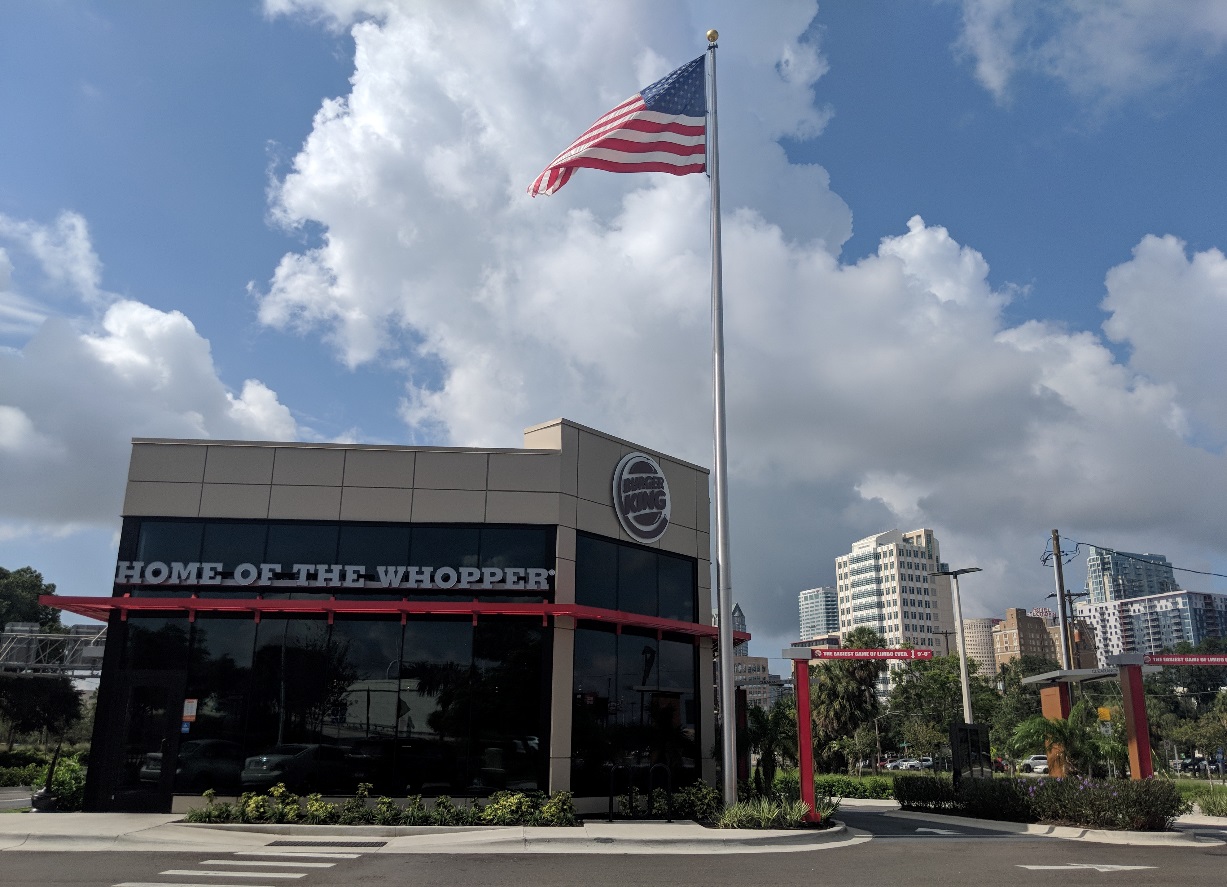 Downtown Tampa
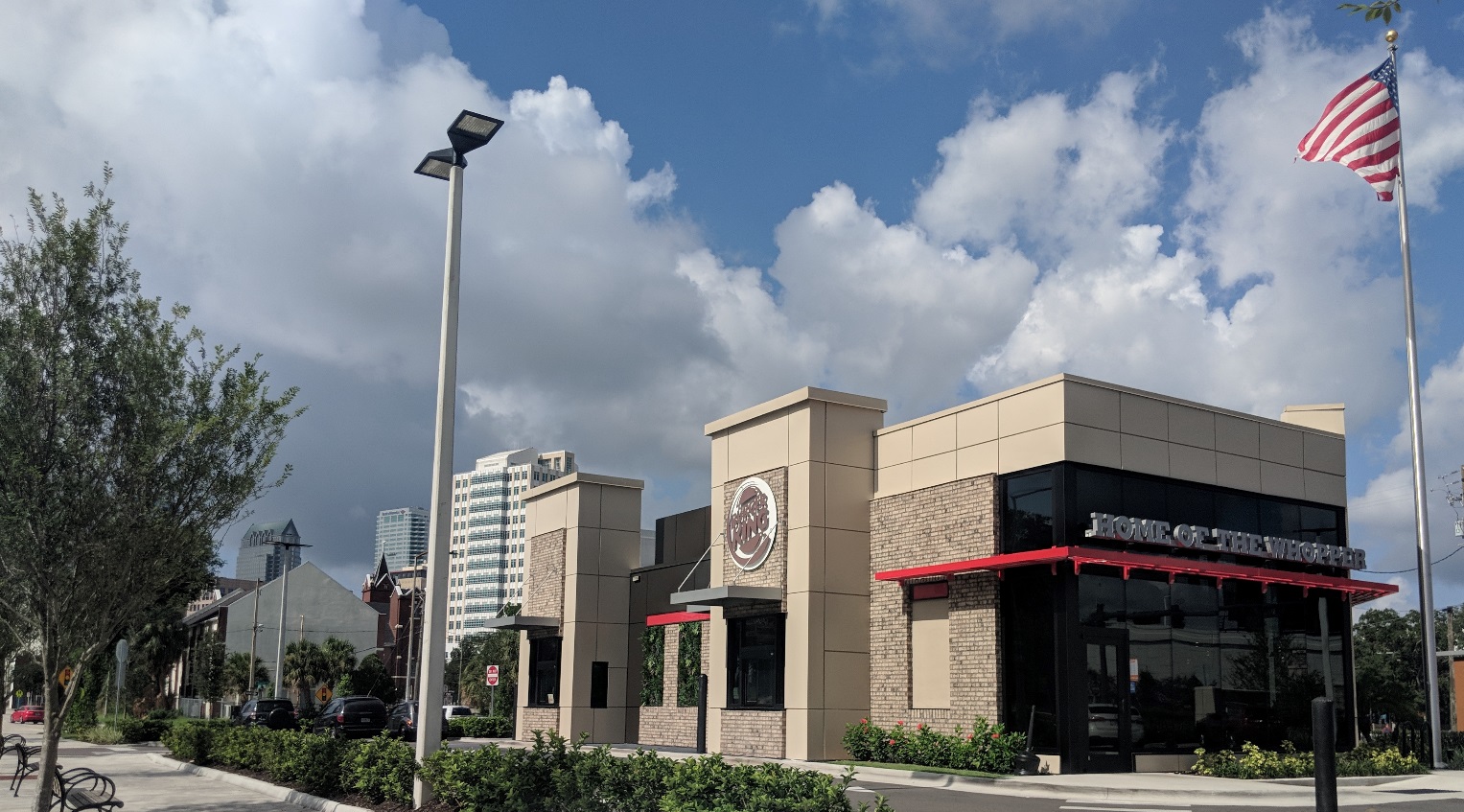 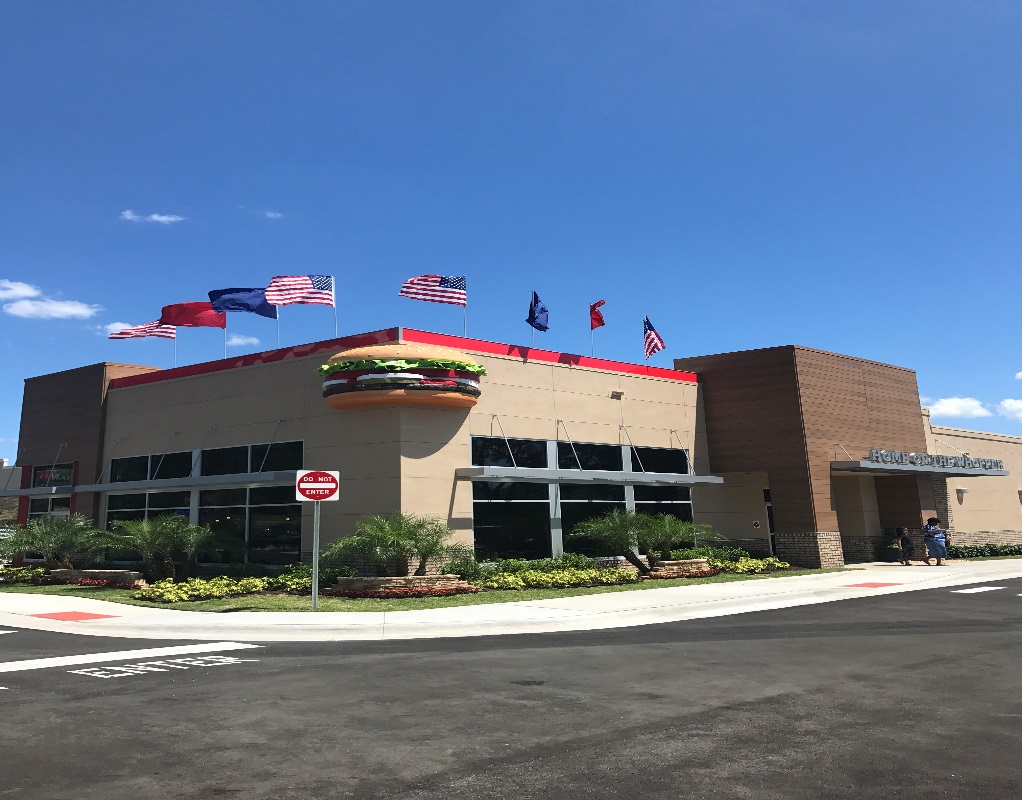 Gainesville
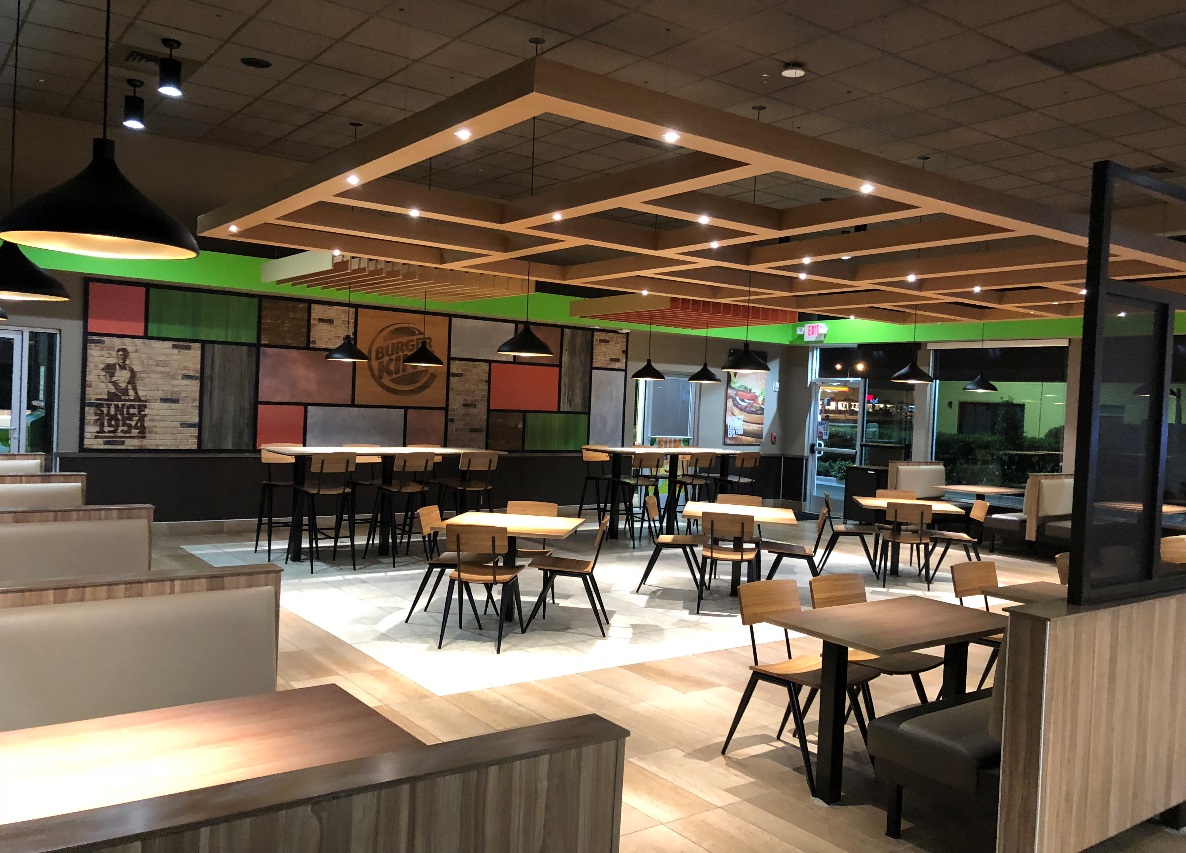 Typical floor plan
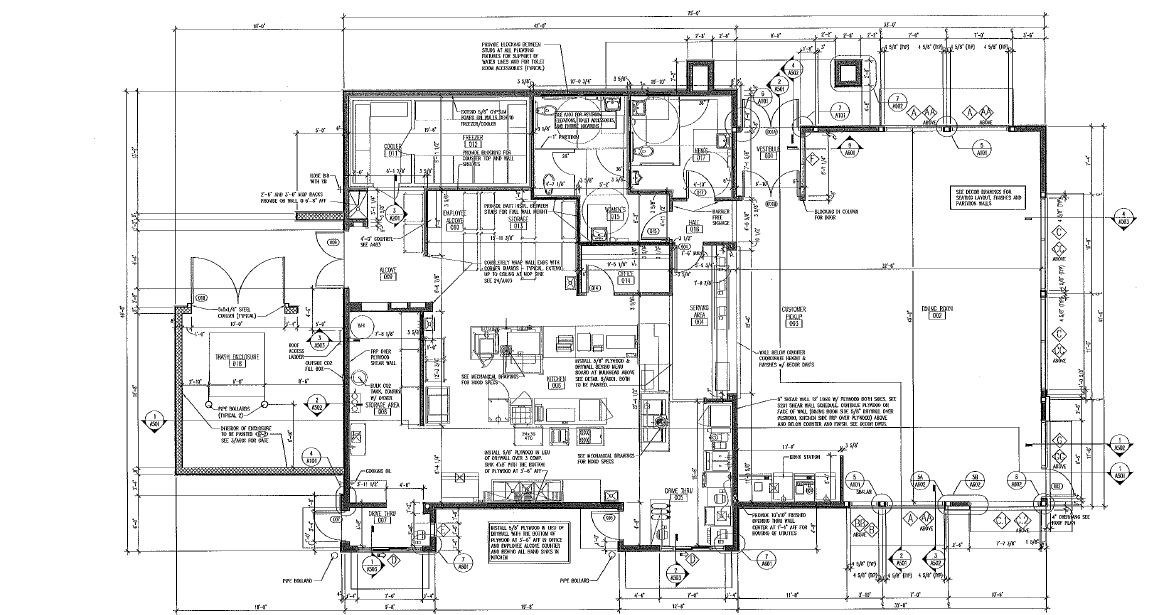 Conclusion
The Burger King is an allowable use per the current zoning.
Bravoflorida is requesting:
 Approval to add cross-section C-1 which allows for additional landscape buffer along Corkscrew Rd.
Relief from the required parking of 13 spaces per 1,000 sq. ft. of floor area to 10 spaces per 1,000 sq. ft. of floor area. (44 spaces are required, 35 are provided for a reduction of 9 spaces.  A parking study has been provided to City Staff with a recommendation for approval. 
Relief from the required drive thru stacking to accommodate 5 spaces proceeding the menu board for each lane for a total 10 space to 7 spaces provided. A queuing study has been provided to City Staff with a recommendation for approval.
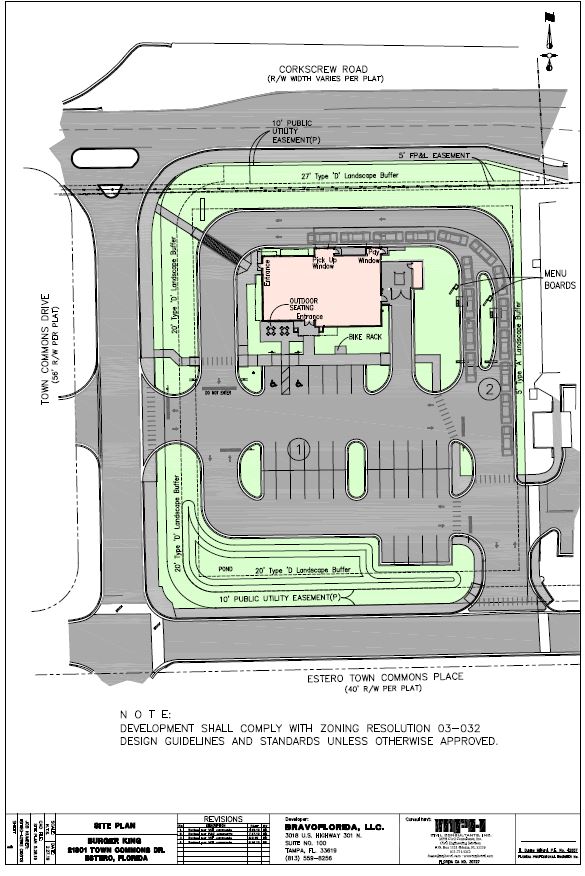 Thank You